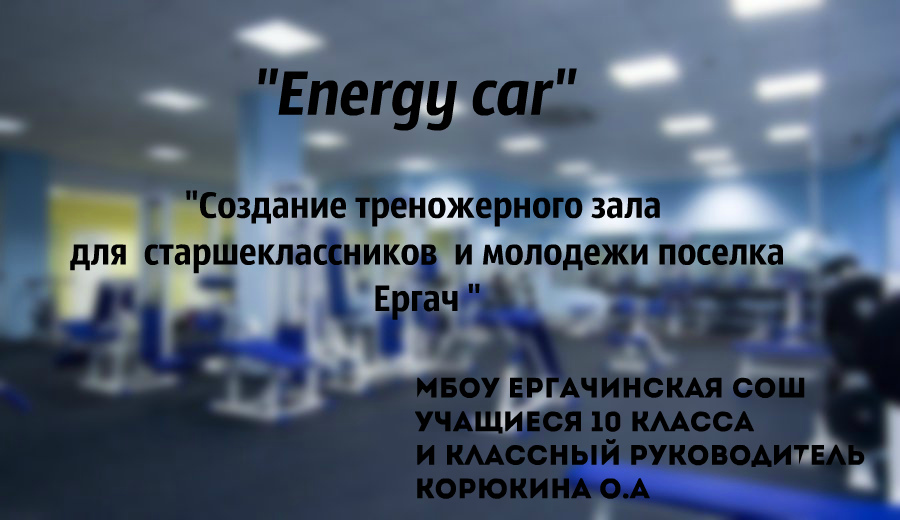 Описание проблемы:
Малоподвижный образ жизни.
Кол-во заболеваний при профилактических осмотрах увеличивается.
Показатели физического здоровья снижаются.
Низкая оснащенность спортзала оборудованием и инвентарем.
Сдача норм ГТО.
Идея:
Создание тренажерной комнаты - это  современный способ повышения привлекательности и развития спорта в нашей школе.
Цель:
Приобретение тренажеров и создание в школе  оздоровительного  объекта - тренажерной комнаты для  систематических  занятий спортом в свободное от учебы время.
Срок реализации:
Январь – сентябрь 2017 г.
Какие проблемы решает проект?
Создание благоприятных условий для популяризации здорового образа жизни.
Использование тренажеров способствует в короткие сроки решить задачи развития силовых и двигательных качеств.
Ликвидировать дефицит двигательной активности.
Укрепить здоровье.
Повысить  устойчивый интерес к физической культуре и в целом к спорту.
Создание условий для сдачи норм ВФСК  « ГТО ».
Особенно эффективным будет использование тренажеров при занятии с учащимися, страдающими от избыточной массы.
Занятия в тренажерной комнате помогут решить вопросы свободного времени и отвлекут их от вредных привычек.
Целевая аудитория:
Учащиеся 10 – 11 класса
Молодежь посёлка 
                    Обоснование:
Старшеклассники самые ответственные и организованные люди
На профессиональных тренажерах занимаются с 16 лет
Финансы:
Смета на приобретение тренажеров:
Маркетинг:
Реклама проекта в  школе (анкетирование учащихся 7-11 классов)
Объявление о проекте в поселке(возможность поделиться своими тренажерами)
Реклама проекта на общешкольном родительском собрании
Реклама на сайте школы
Создание в соц. Сетях в контакте группы «Energy car»
Листовки
Заметка в газету
Результаты анкетирования:
Команда проекта:
Мелентьева Анастасия – лидер
Вахрушева Анастасия – создатель  презентации
Власов Андрей – идейный вдохновитель
Журавских Оксана – Художник – оформитель
Корелина Анна – фотограф
Пастухова Полина – создатель рекламы в соц.сетях
Попов Сергей -  волонтер
Россихина Екатерина – инициатор идеи
Суфиярова Юлиана – переговорщик. выступающий
Хаматова Гюзель -  создатель рекламы в соц.сетях
Чусовлянкина Ульяна – волонтер
Корюкина О.А – старейшина
Привлечённые специалисты:
Лядова И.В. – директор Ергачинской школы
Исаев О.Г.  - учитель физкультуры
Реализация проекта:
Создание инициативной группы 
Распределение функциональных обязанностей между  инициативной группой проекта
Привлечение спонсоров 
Обращение к депутату местного совета депутатов Ергачинского сельского поселения Власовой Л.А.
Встреча с депутатом Законодательного  собрания Пермского края 6 созыва Водяновым  Р. М
Привлечение родительской общественности и учащихся старших классов для осуществления ремонта помещения.
Что уже сделано по проекту?
Реклама  плаката -  10.11.2016 г.
Выступление на общешкольной линейке -  14.11.2016
Анкетирование уч-ся 7-11 классов -  14.11.2016
Информирование учащихся о результатах анкетирования на стенде школы -  05.12.2016.
Встреча с депутатом местного совета Власовой Л.А  –  21.11.2016
Расклеивание объявлений в поселке 05.12.2016
Конкурс рисунков «Каким я вижу тренажерный зал?» среди учащихся 1-4 классов  и подведение итогов  30.11 – 05.12
Встреча со спонсором. С представителем завода ООО « Ергач» Носковым В.Г -  15.12.2016
Реклама на сайте школы -  04.12.2016.
Согласование проекта с директором МБОУ «Ергачинской СОШ» Лядовой И.В
Развитие и тиражирование проекта:
Тренажеры позволят расширить спортивную базу Ергачинской школы
Тренажерная комната увеличит  количество внеурочных объединений спортивного направления
Составление буклетов, листовок об открытии тренажерной комнаты
Большой охват учащихся спортивно – оздоровительной работой
Составление плана работы тренажерной комнаты
Составление графика работы тренажерной комнаты
Открытие тренажерного зала
Анализ результатов проекта
Активность учащихся  в спортивных  мероприятиях, спартакиадах.
Организация и проведение спортивно – оздоровительных мероприятий
Участие в  конкурсе бизнес – идей по  предпринимательству среди молодых людей 14 – 17 лет образовательных учреждений пермского края в рамках Федеральной программы «Ты – предприниматель» 08.09. 2016
Контакты:
Адрес: 617437, Пермский край, Кунгурский район п. Ергач, ул. Школьная, 11.
 -  Мы в Вк (vk.com/energy_car_ergach)